Diagrams for the Animal, Plant, Protist and Bacteria Comparison Poster Sheet
Eukaryote
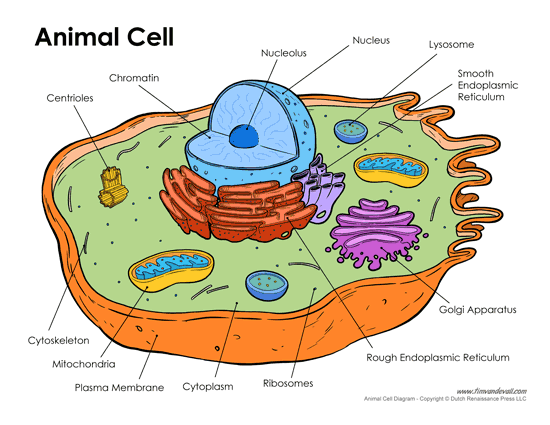 Eukaryote
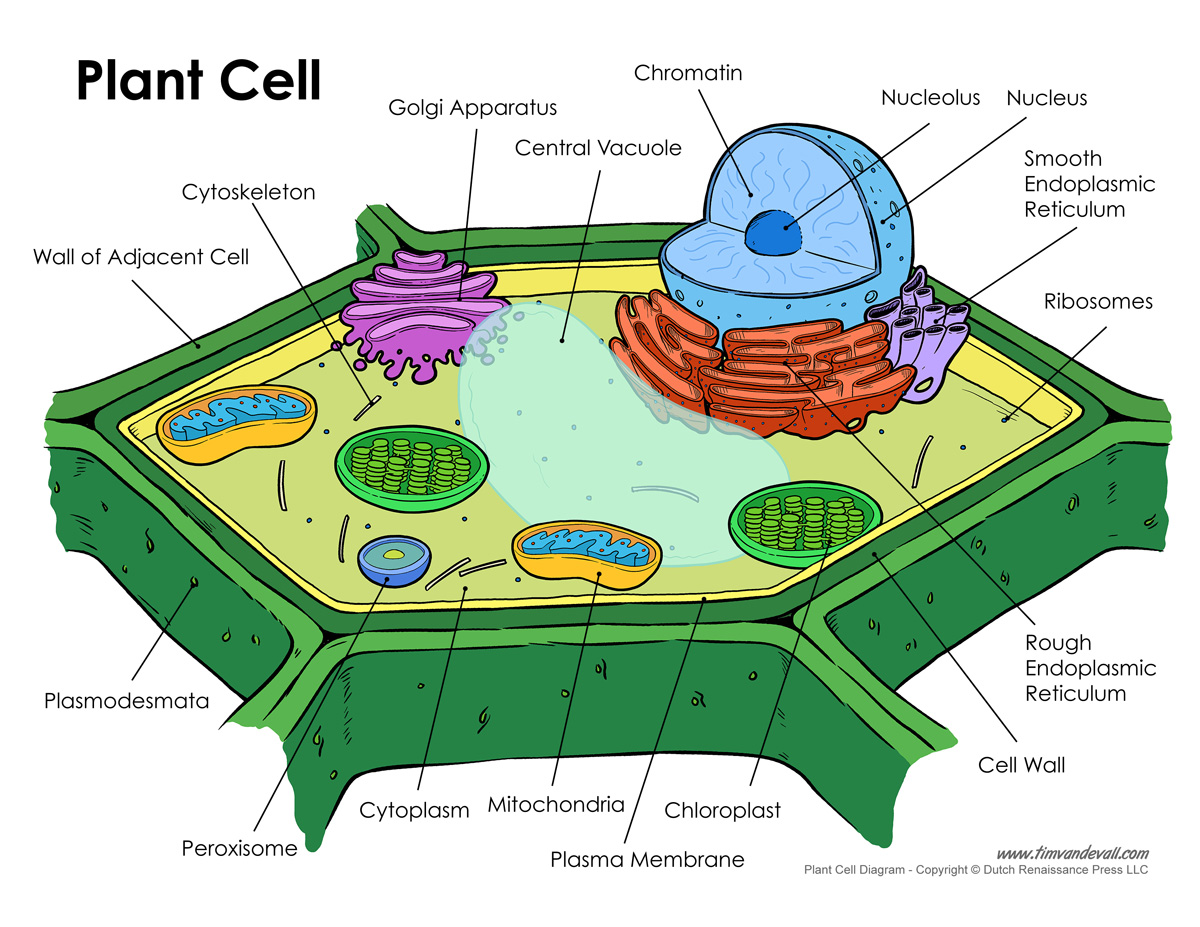 Eukaryote

Protist Cell
(Euglena)
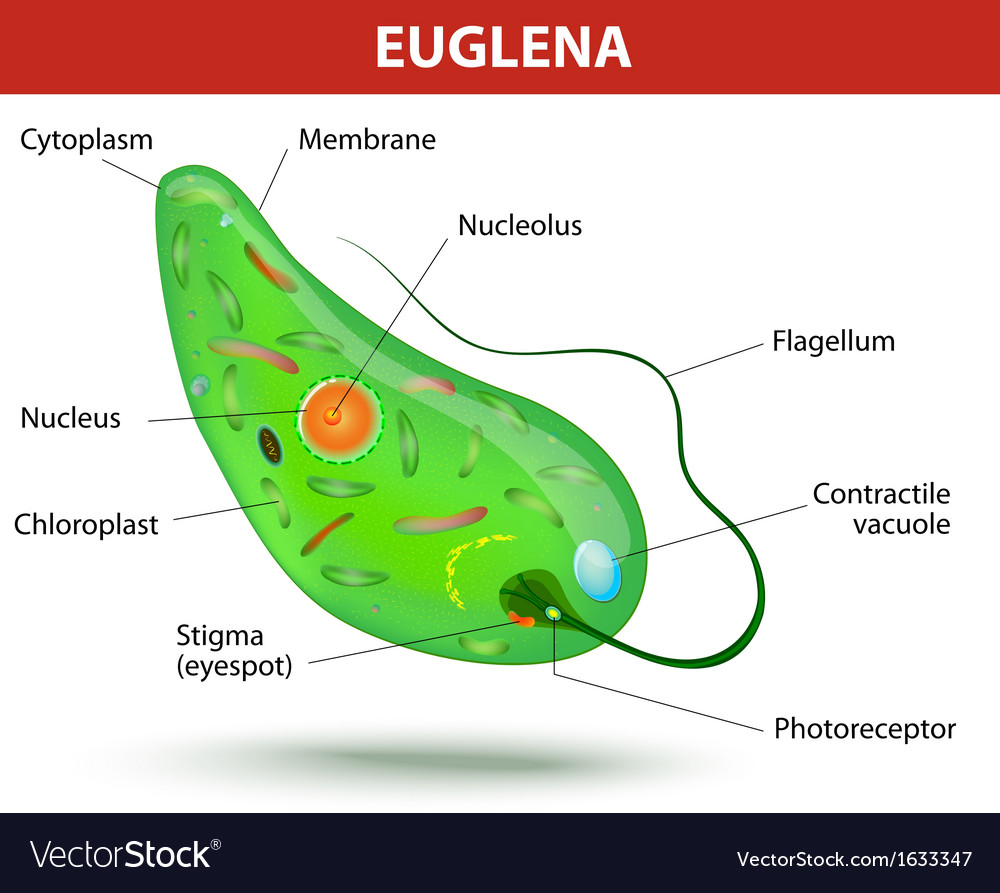 Prokaryote

Bacterial Cell
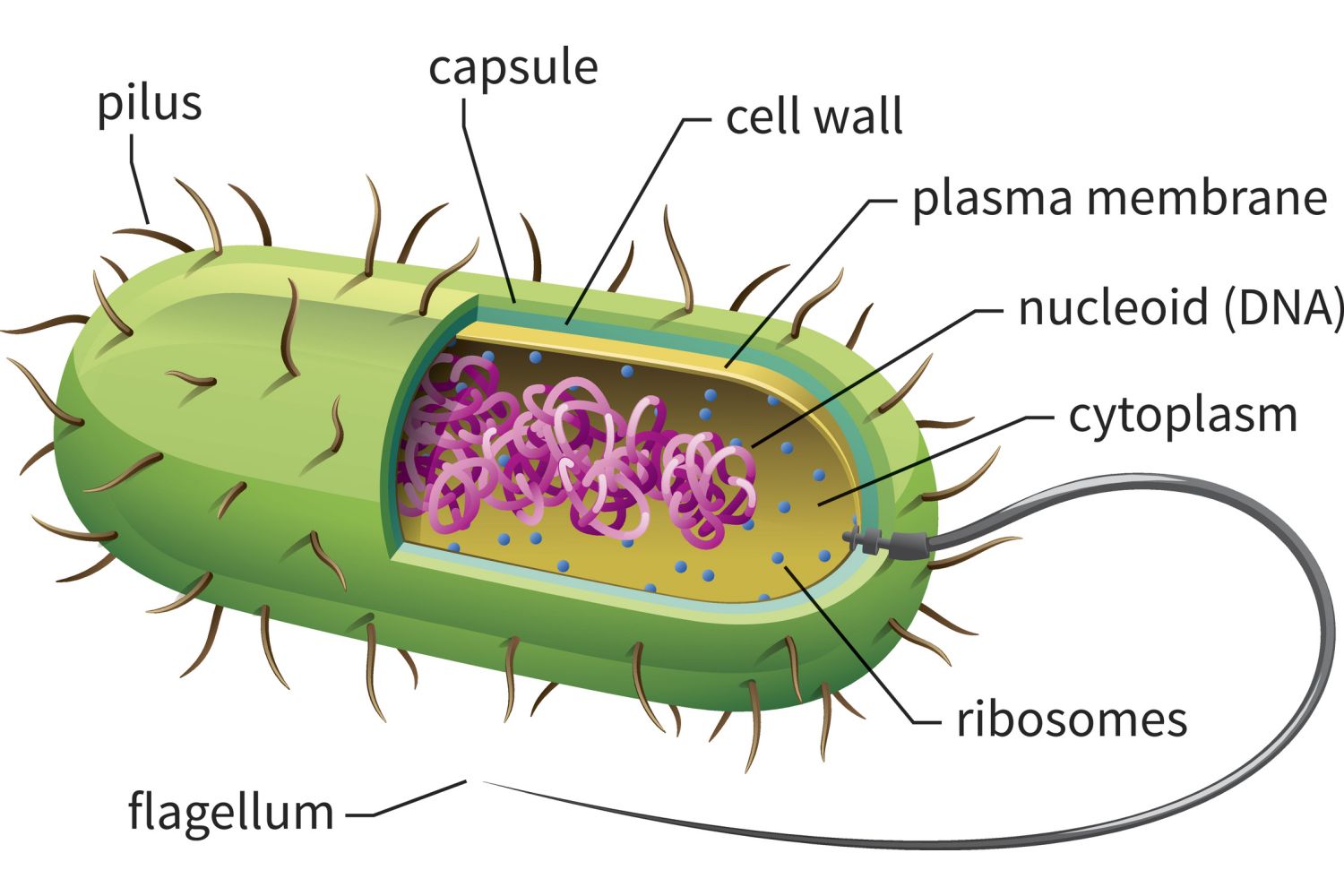